Maximum Power Point Tracker for a Wind Turbine
By: Alec Biesterfeld, Tyler Rasmussen, Ben Scrementi
TA: Evan Widloski
Team #11
Introduction
Maximum power tracking system for the WindTura 750 turbine
Suitable for home-scale wind power systems
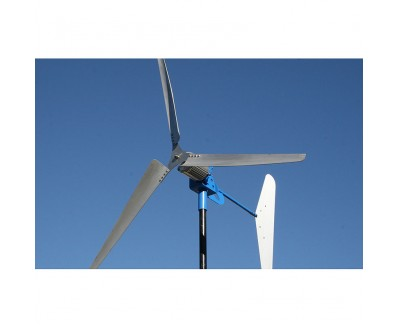 2
Objectives
Track maximum power at various wind speeds using a digital controller to adjust the load presented to a turbine
Dissipate up to 750W to a resistive load
Low-cost and accessible solution (<$200)
3
What is Maximum Power Point Tracking (MPPT)?
Adjust load presented to the system via power converters
At smaller loads, turbine spins slower
At higher loads, turbine spins faster
Optimal speed controlled by the duty cycle of the converter
4
System Overview
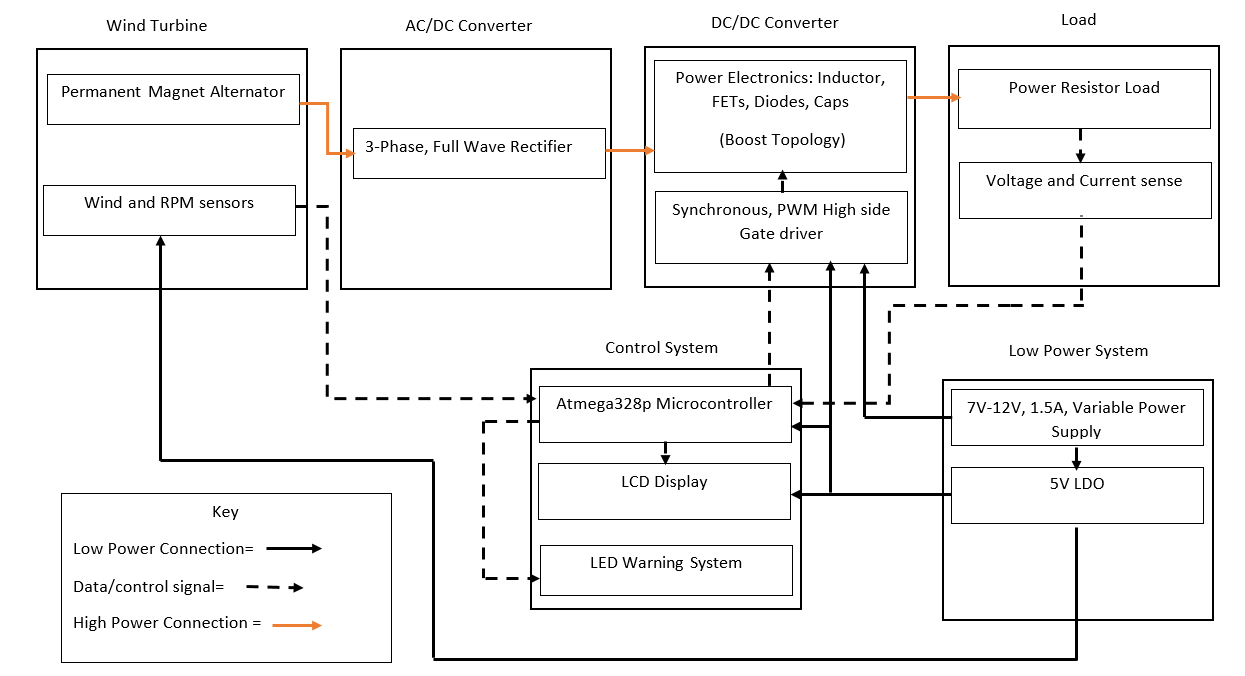 5
To Sensors on Turbine
To Load
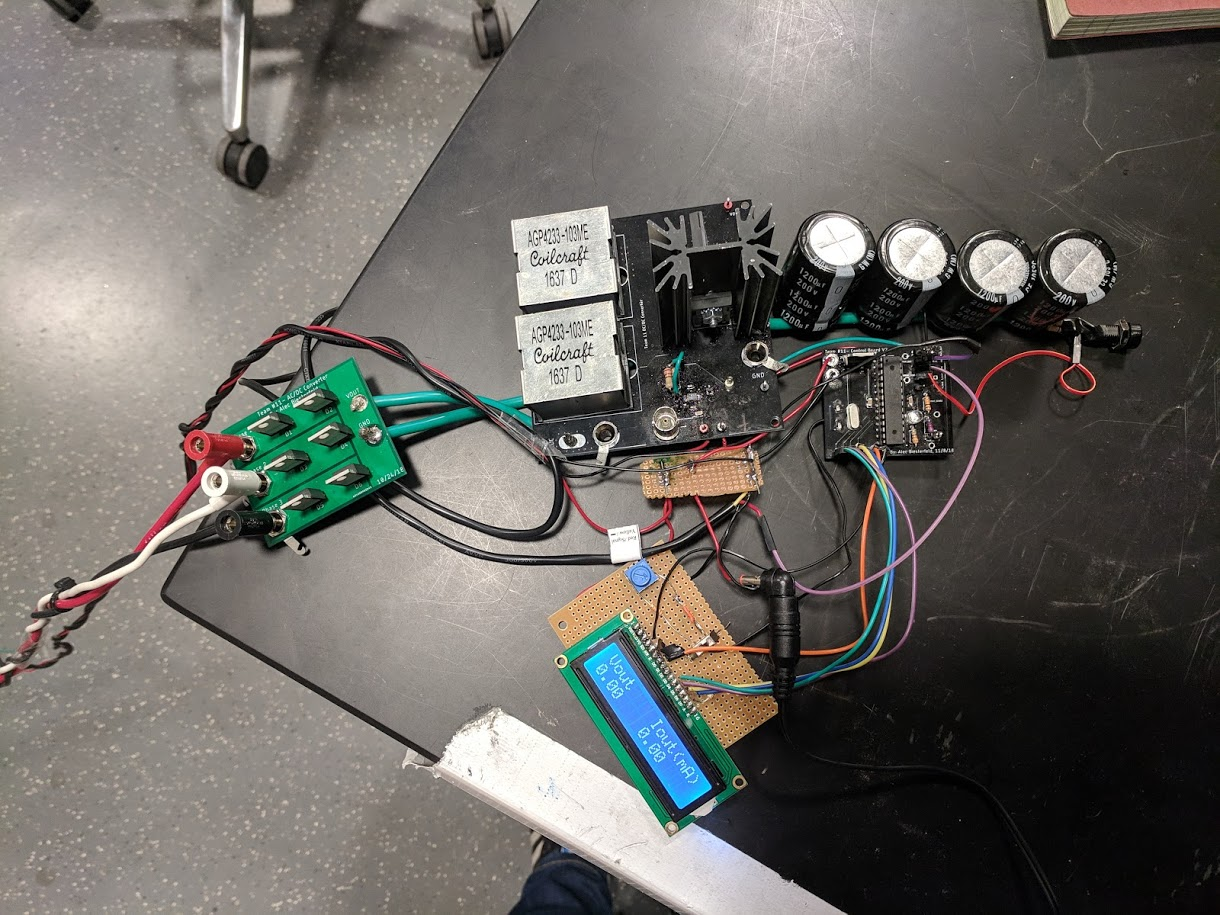 To Turbine
6
To Wall Outlet
AC/DC Converter Subsystem
3 Phase, Full-Wave Rectifier
Function:
Receive input from a three-phase PMA
Supply a DC voltage to the DC/DC subsystem
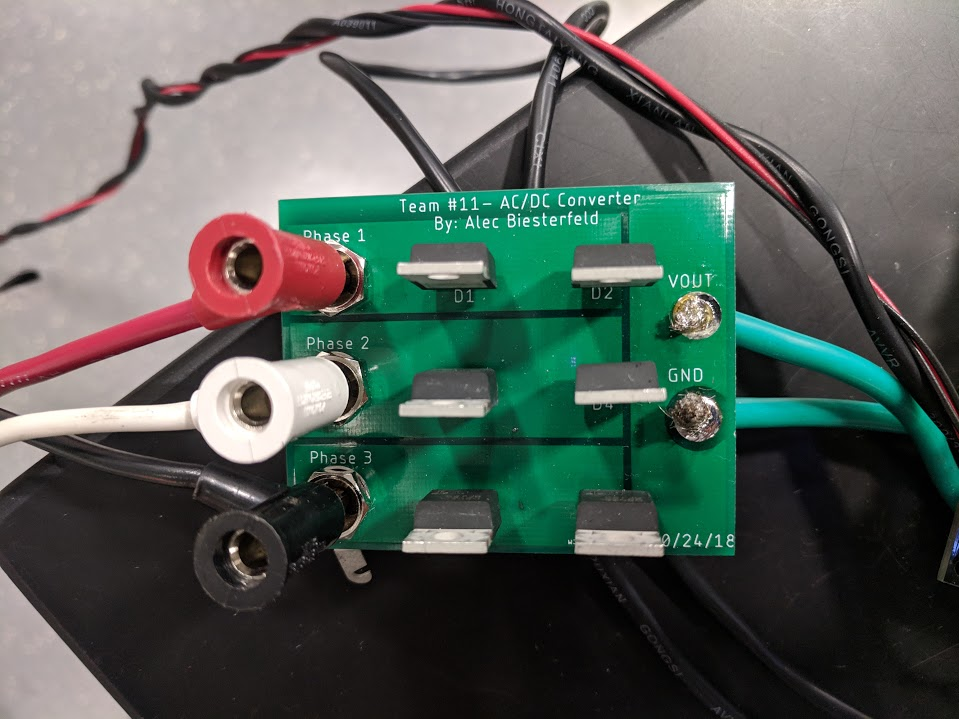 7
AC/DC Schematic
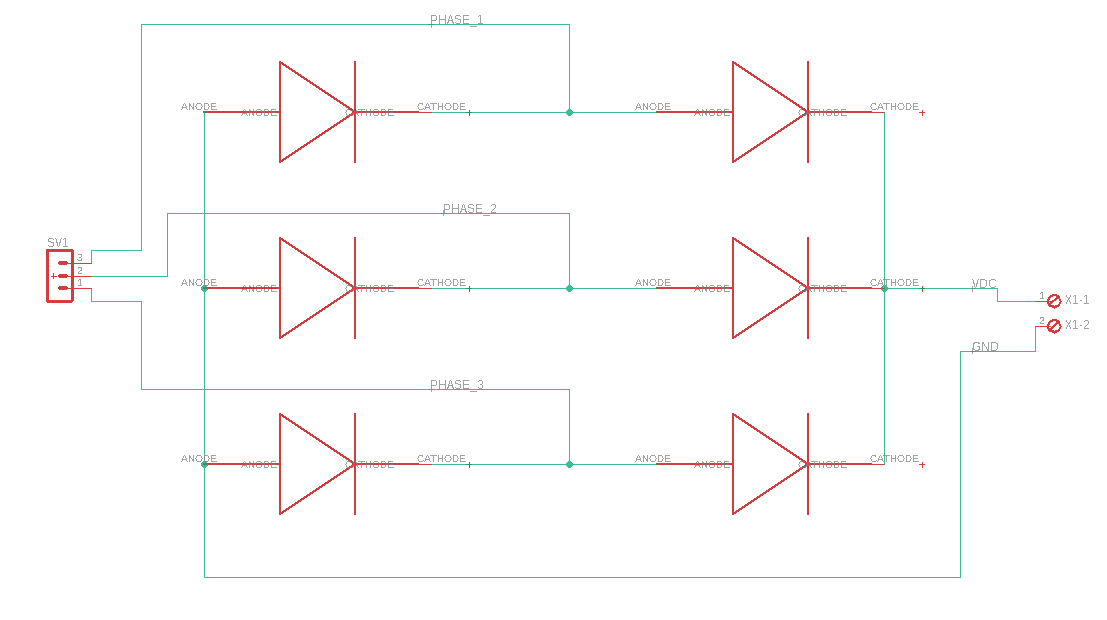 8
Controller Subsystem
Functions:
Process sensor input
Calculate system parameters
Algorithmically determine the optimal duty cycle
Output system parameters to the display
Components:
Sensor units
Microcontroller
System Display
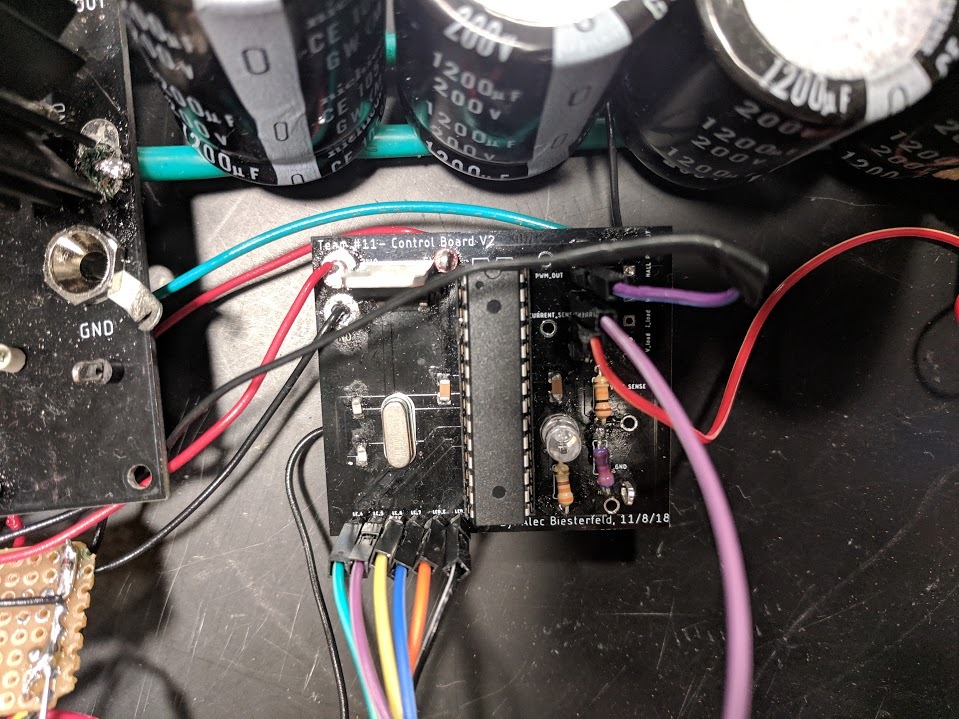 9
Control System Board Schematic
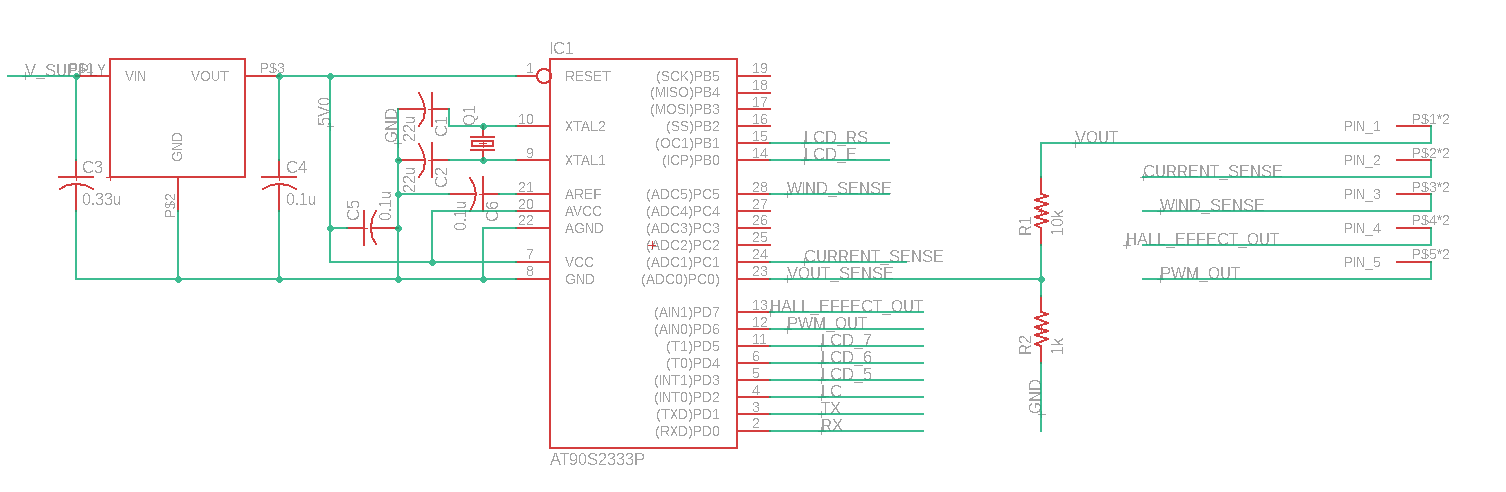 10
Software Control Algorithm
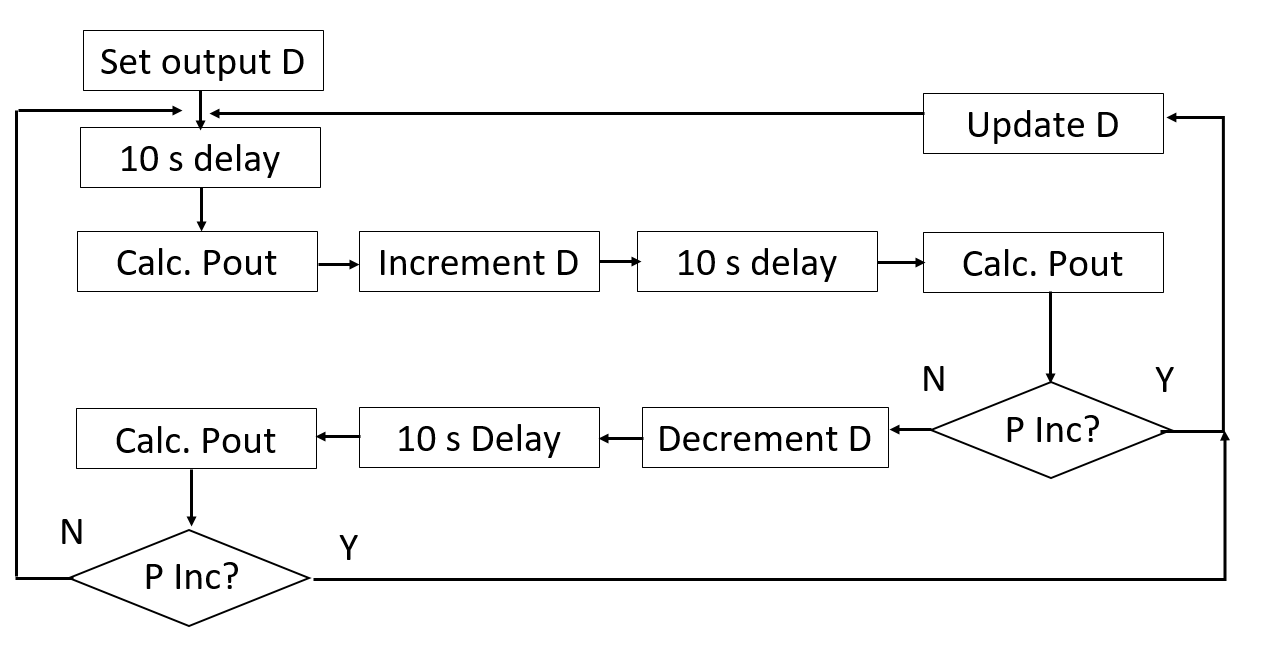 11
System Display
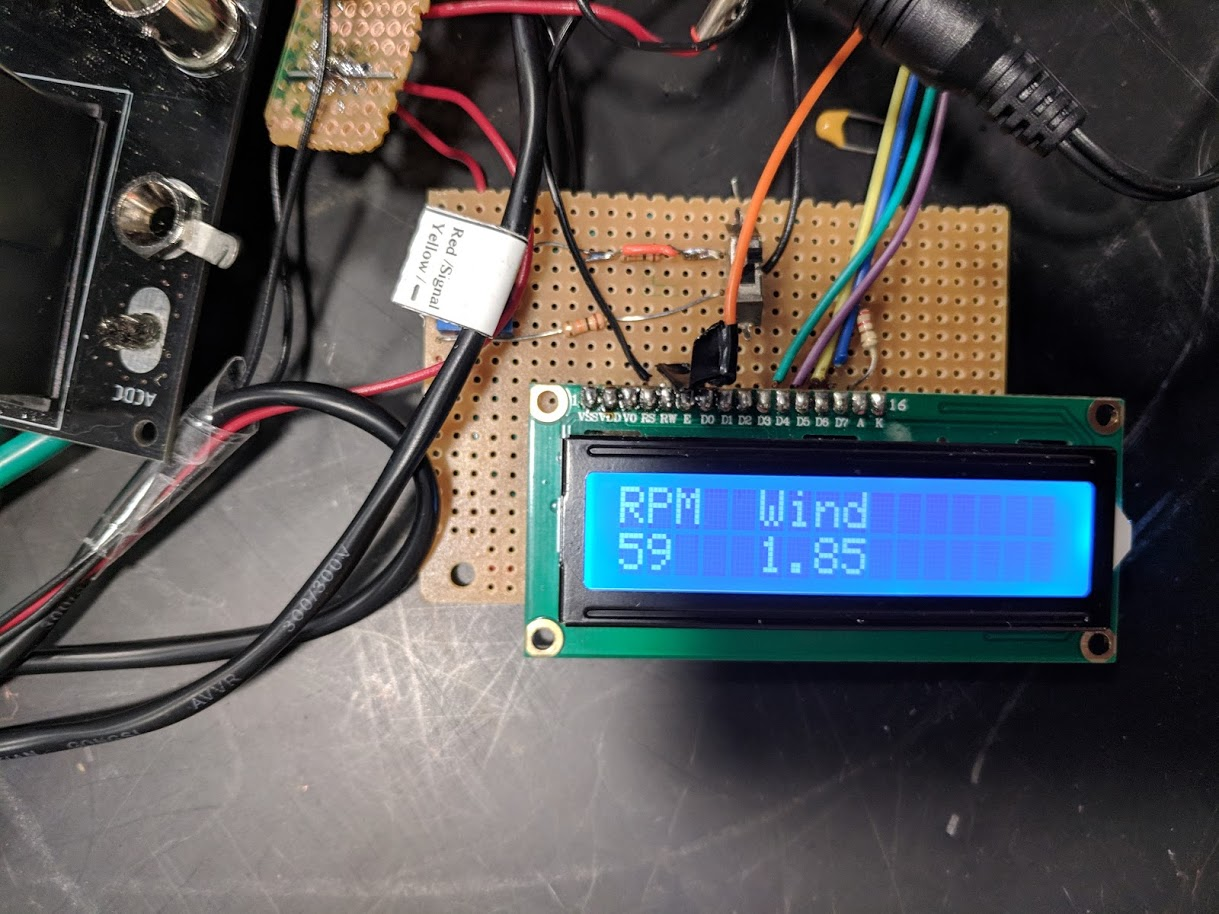 Display Screens:
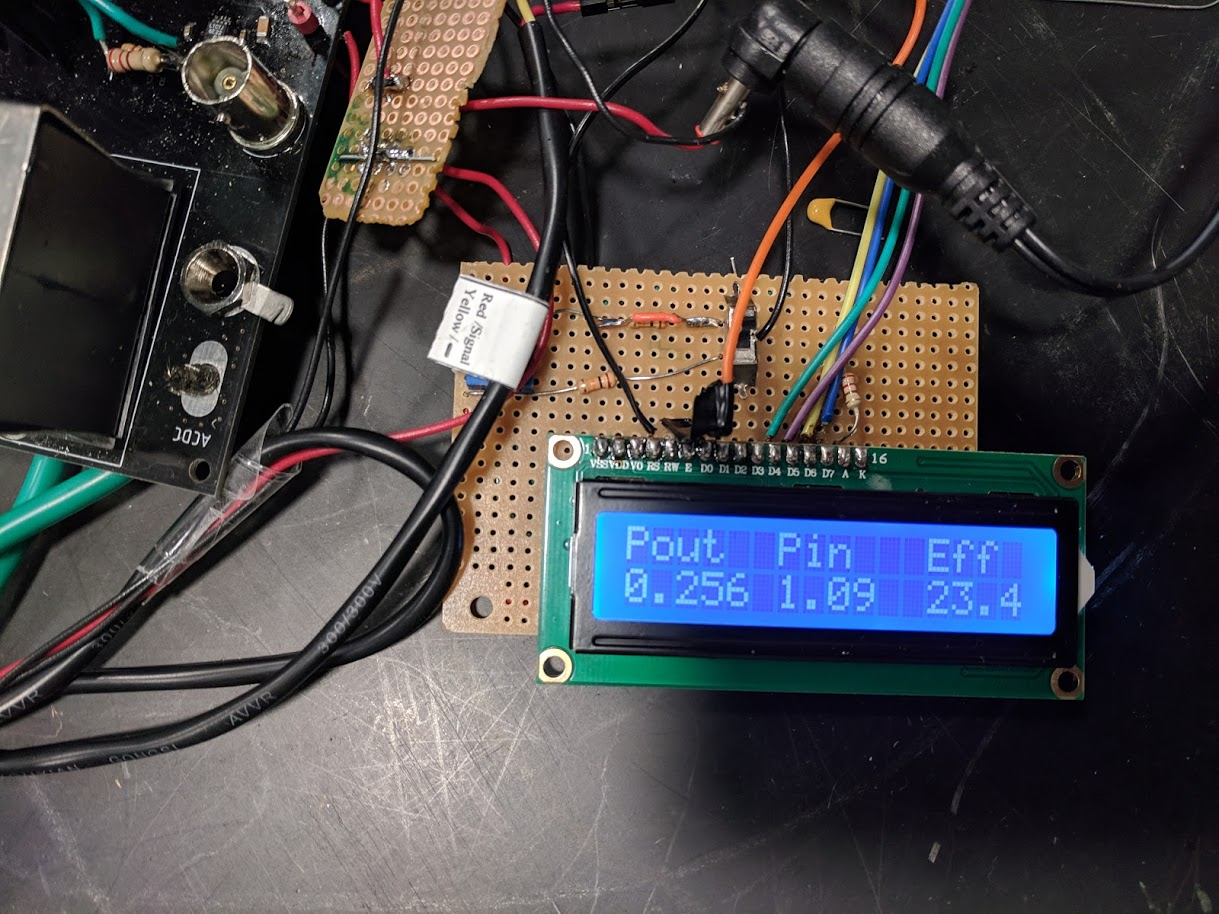 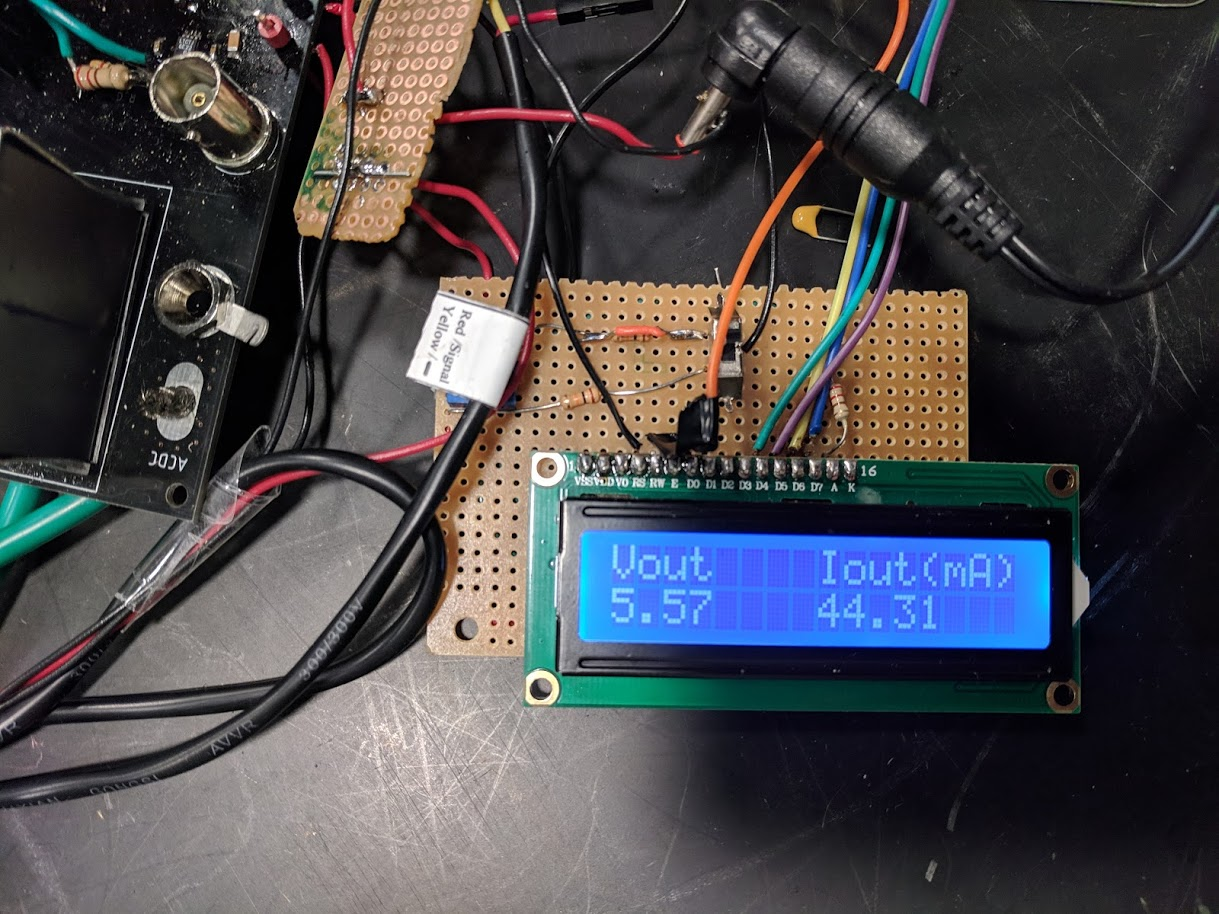 12
Anemometer (Wind Sensor)
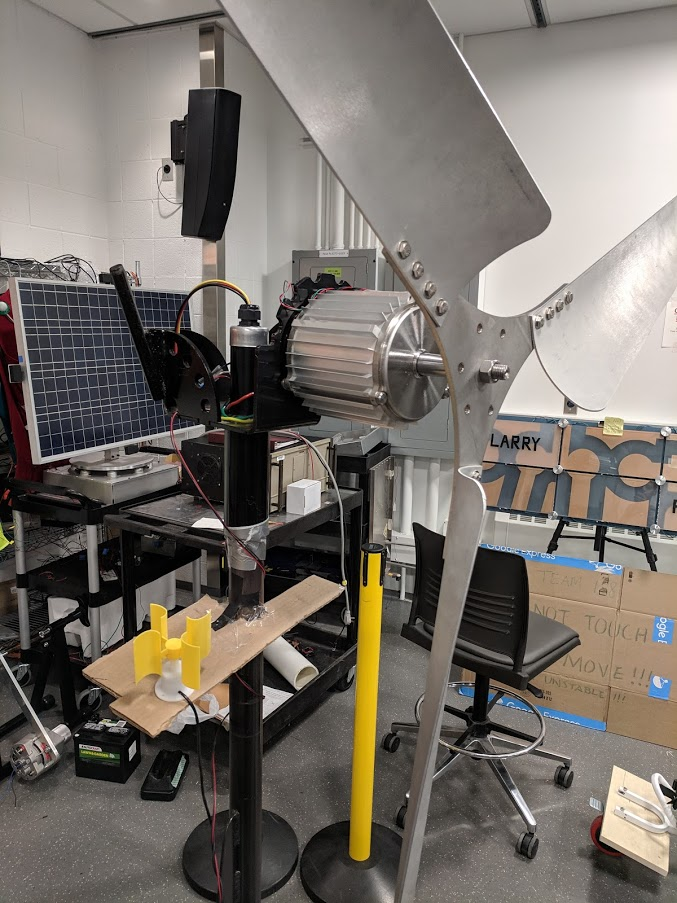 Anemometer
Provide analog output voltage to ATMEGA328p ADC
Use provided LUT to convert voltage to wind speed (m/s)
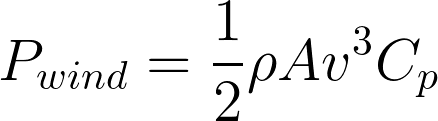 13
Hall Effect (RPM) Sensor
Hall Effect Sensor
Digital output high upon pass of a magnet
Used to calculate rotational speed
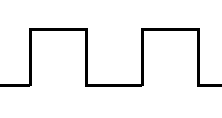 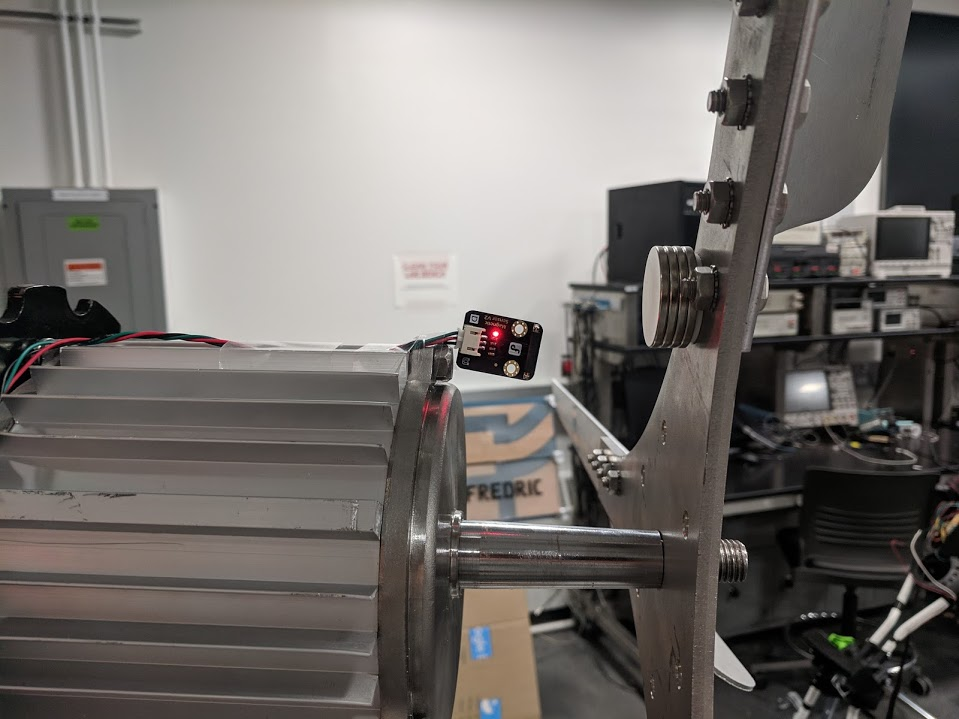 HIGH
LOW
T1
T2
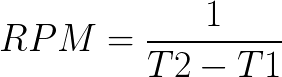 14
Control System Sensor Units
Voltage Sensor
10 kΩ and 3.3 kΩ for voltage divider
Convert output voltage to 5 V logic

Current Sensor
Four 15 Ω, 0.5W resistors for final demonstration
ACS758 used for higher currents
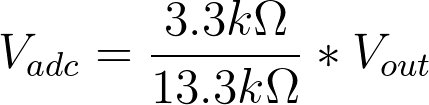 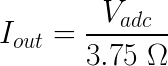 15
Microcontroller
Atmega328p, 28 DIP package
Programmed using an Arduino bootloader and Arduino IDE
16
DC/DC Converter
Purpose
Adjust the load presented to the turbine by changing its duty ratio
Components
Gate driver IC
Boost Converter
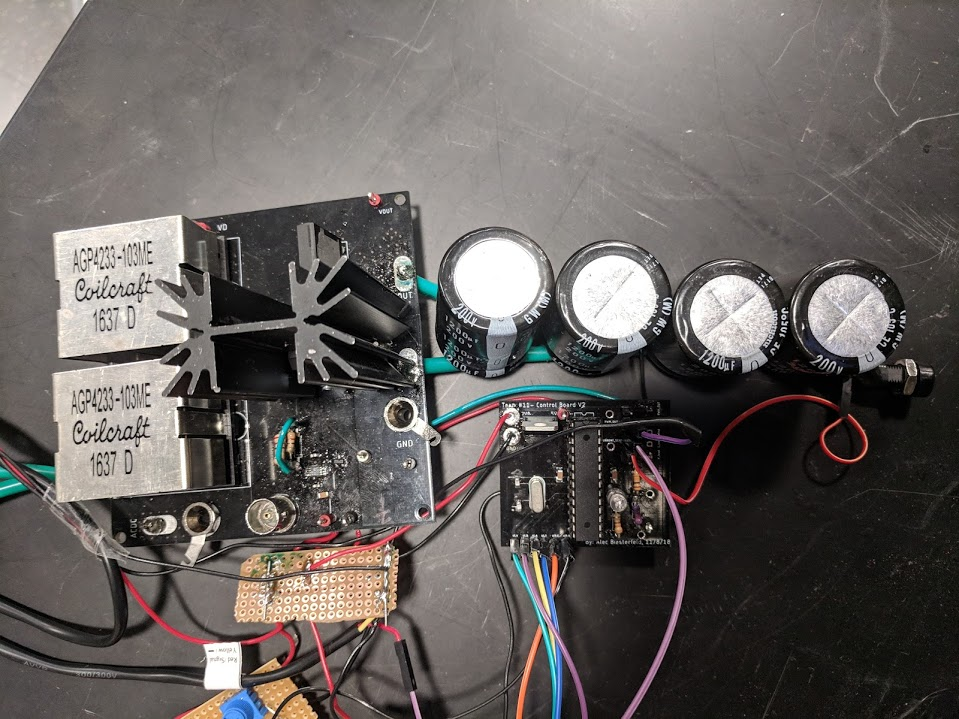 17
DC/DC Converter Requirements
Should be able to operate at up to 800W
Should have an output voltage ripple of ±3% of the output voltage at 100W, ±10% at 800W
Should be at least 80% efficient at up to 800W, 90% efficient at up to 100W
18
Topology Selection
Originally used a SEPIC converter in order to be able to adjust the voltage out of the turbine up or down
Lower efficiency
Didn’t work well at low switching frequencies
Thermal issues
Switched to a boost converter
Higher efficiency
Still able to adjust the turbine’s speed up or down
19
LTSPICE Boost Simulation
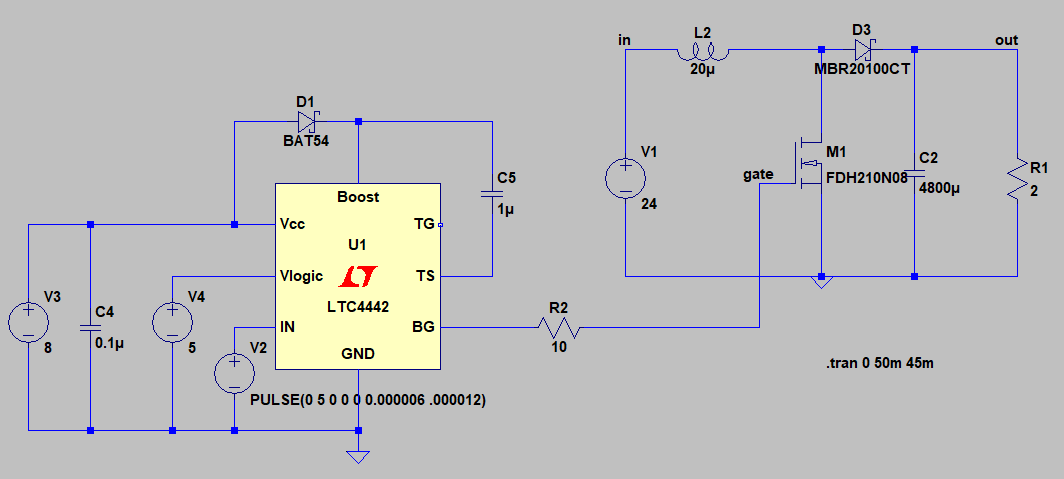 20
LTSPICE Boost Simulation
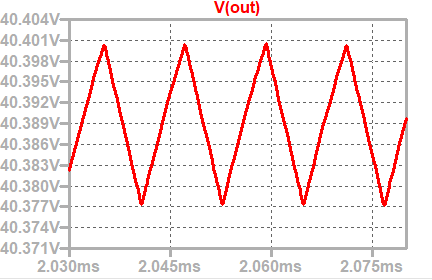 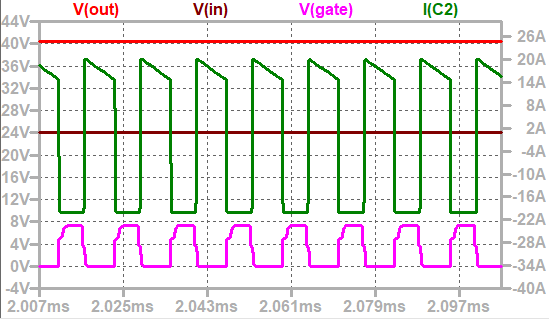 = 24mV = .2% of minimum output voltage
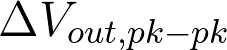 21
DC/DC Converter Schematic
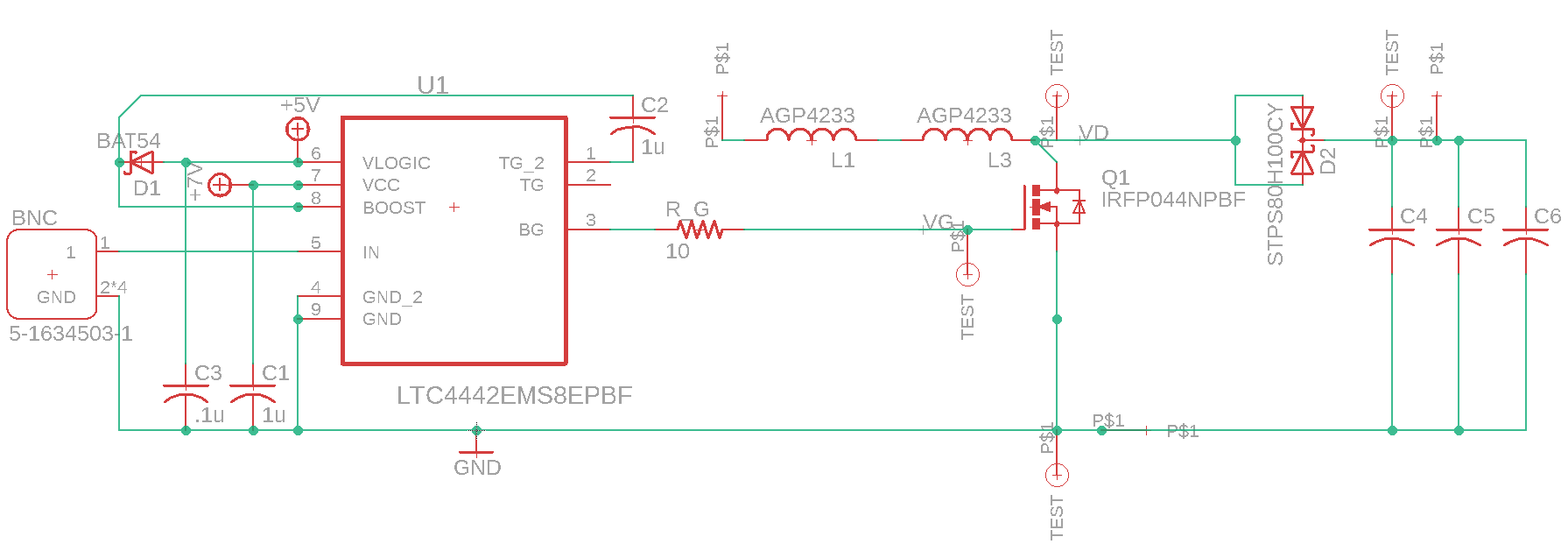 22
Gate Resistor Selection
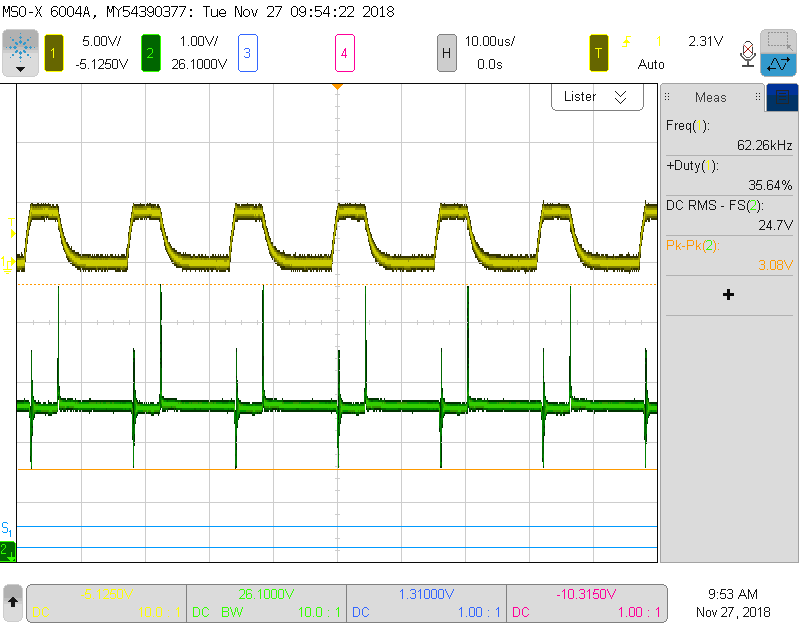 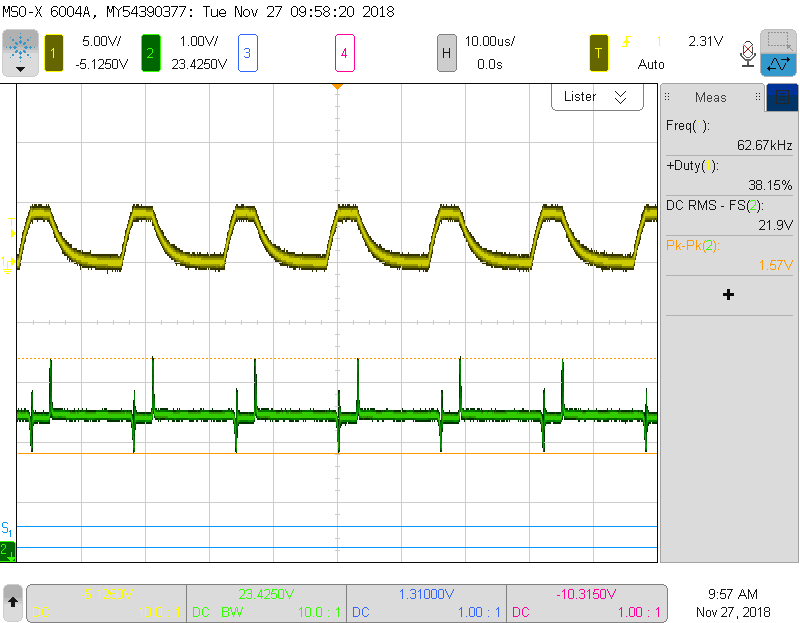 VGATE
VGATE
VOUT
VOUT
RG=110 Ω
2V Voltage Spike
η = 88.7% at 75W
RG=220 Ω
1V Voltage Spike
η = 86.6% at 70W
23
Boost Converter Results
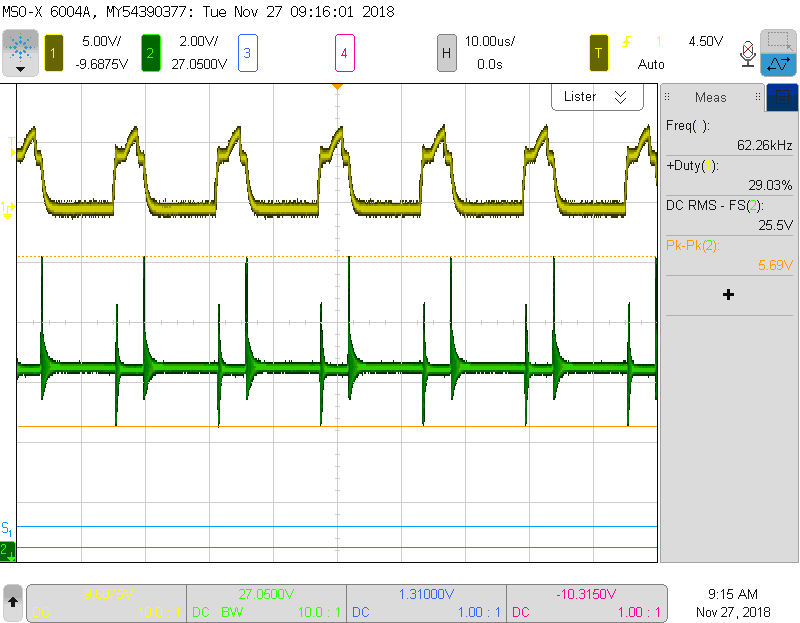 24
Boost Converter Results
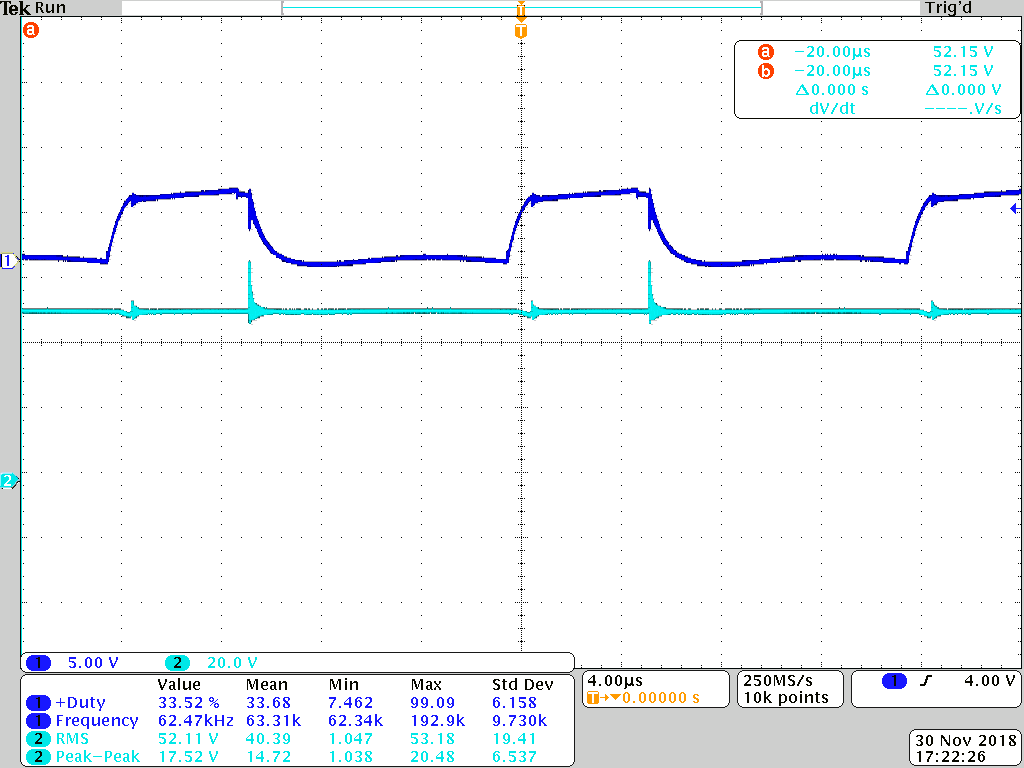 25
Dynamometer Testing
https://photos.app.goo.gl/L5j9qSB3Cxwuy1kz5
26
[Speaker Notes: https://photos.app.goo.gl/L5j9qSB3Cxwuy1kz5]
Dynamometer Testing
For a 14 Ω load and 5.5 Nm of torque from the dynamometer, data was collected at different duty ratios
Testing limited by dynamometer’s current limit
27
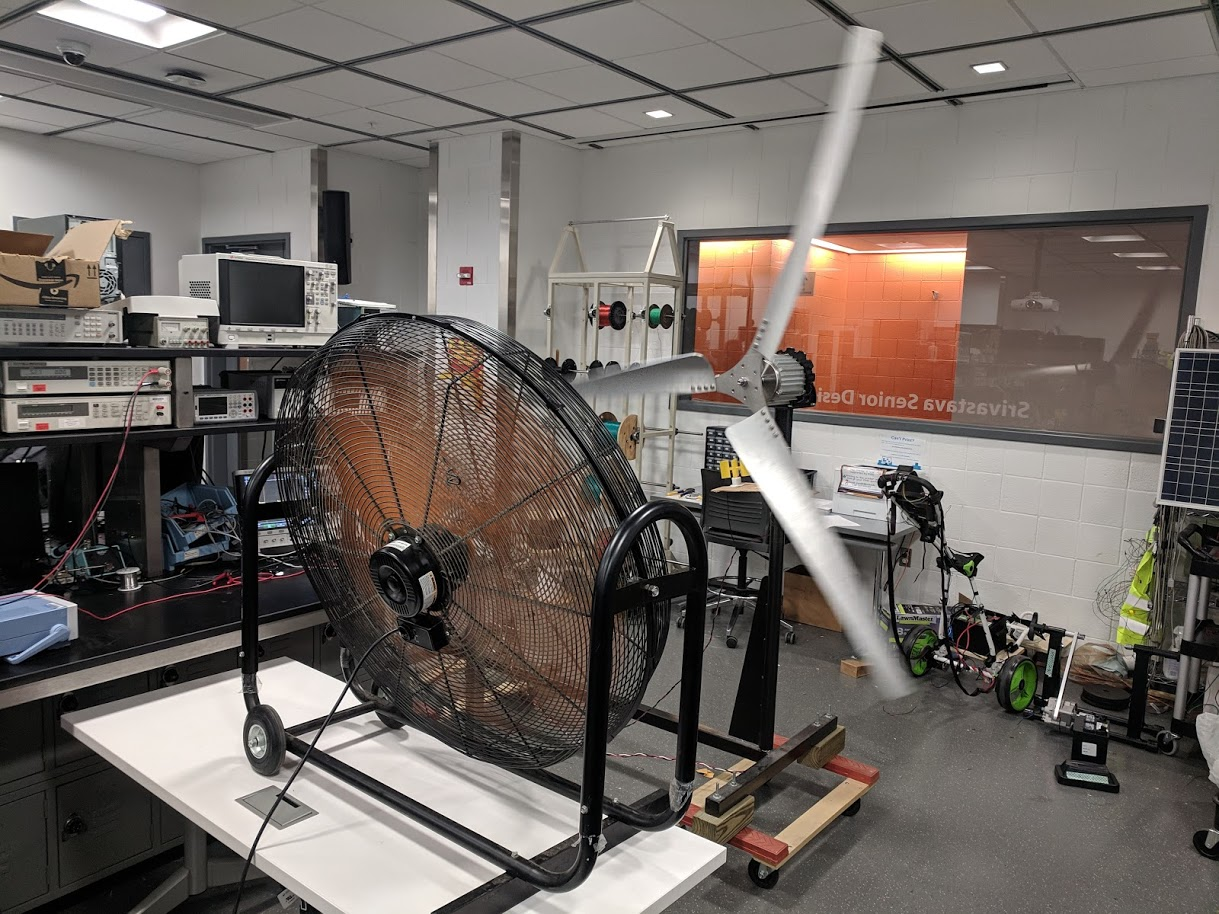 Fan Testing
Used an industrial fan to simulate wind
Connected to 100 Ω load and power meter  
Max output ~ 350mW
28
Fan Testing Results
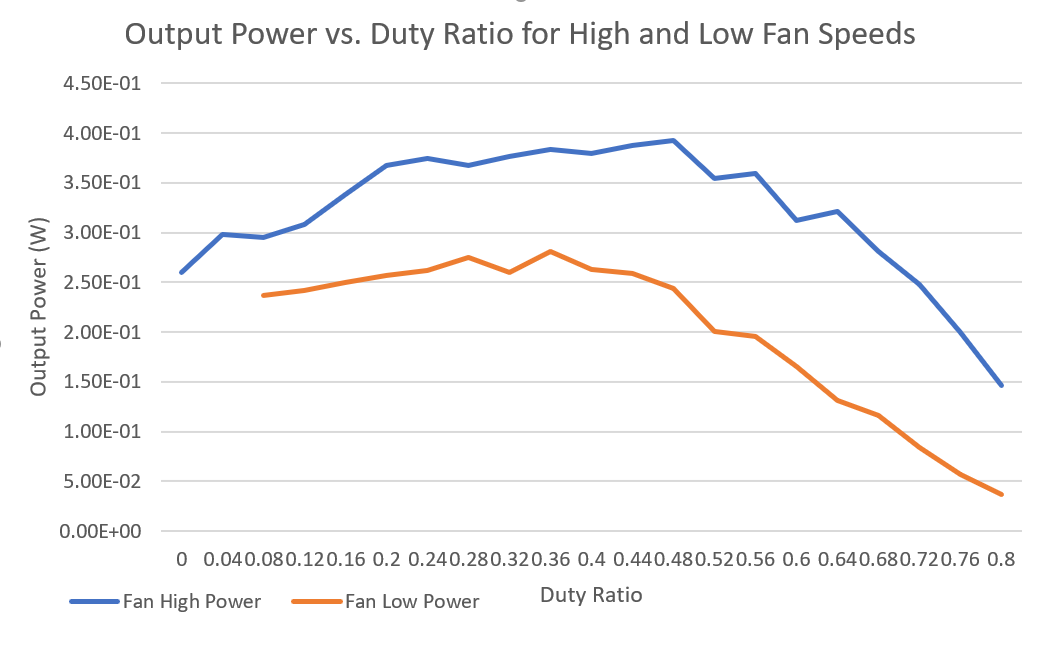 Peak at 48%
Peak at 36%
29
Fan Testing Results
Stabilizes between 36-44%
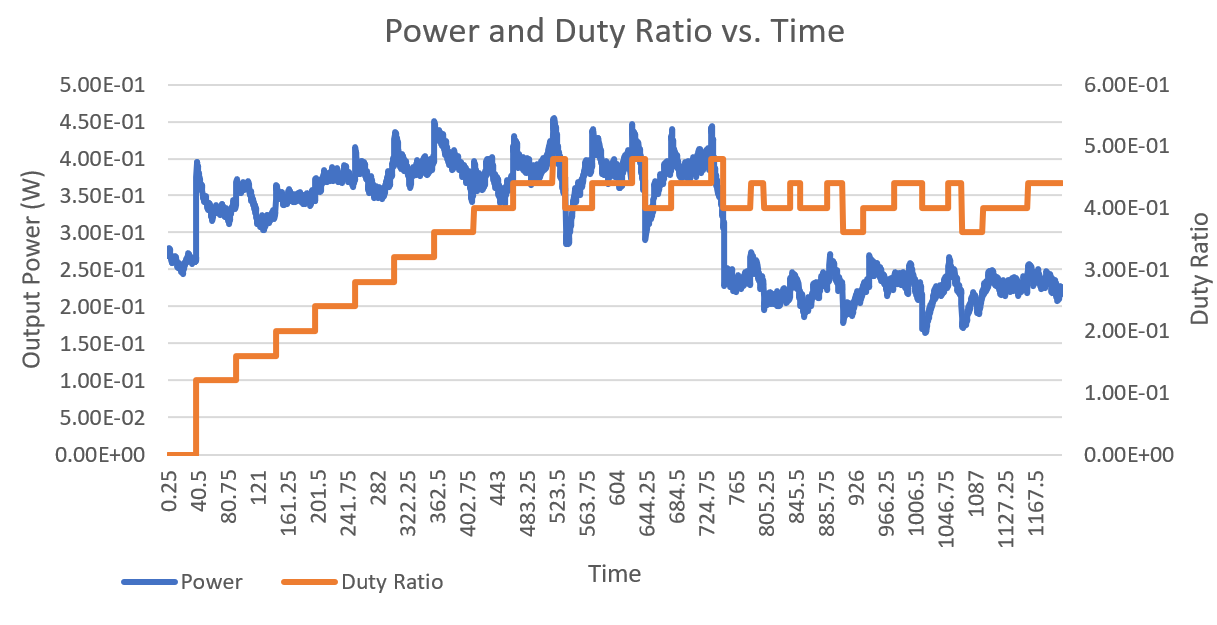 Stabilizes between 40-48%
Low Fan Speed
High Fan Speed
30
Fan Testing Results
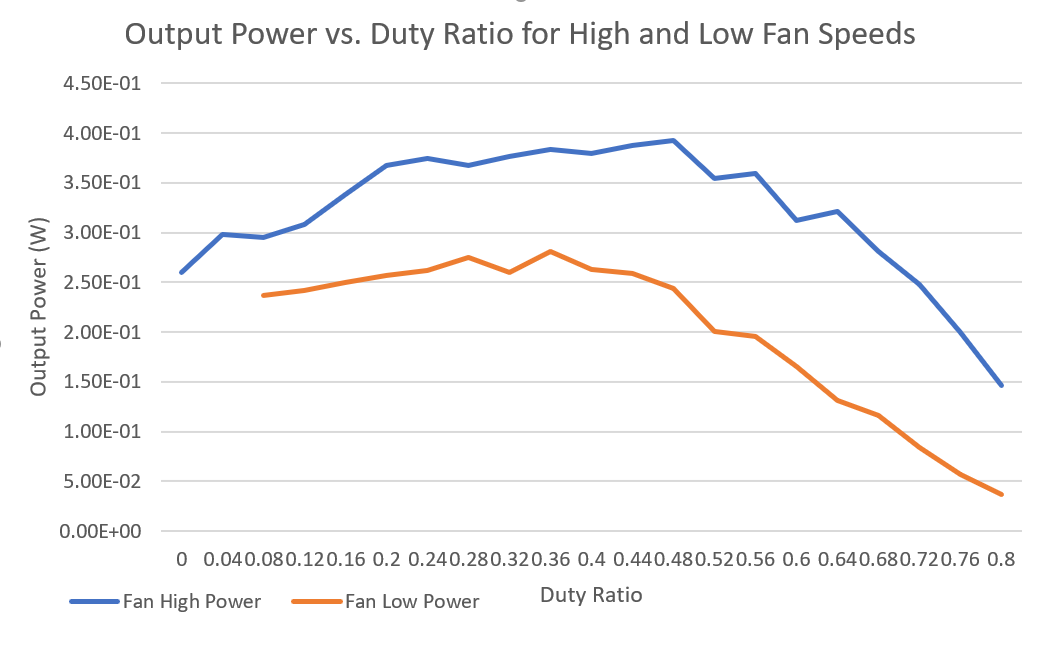 Converged around 43.5%
Peak at 48%
Peak at 36%
Converged around 42%
31
Boost Converter Simulation
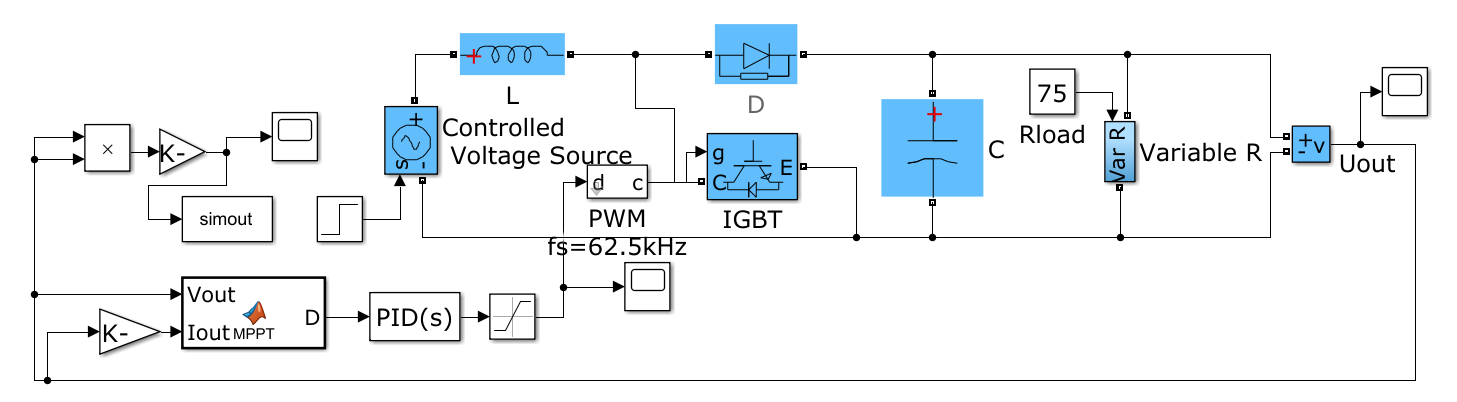 32
Block Diagram of System
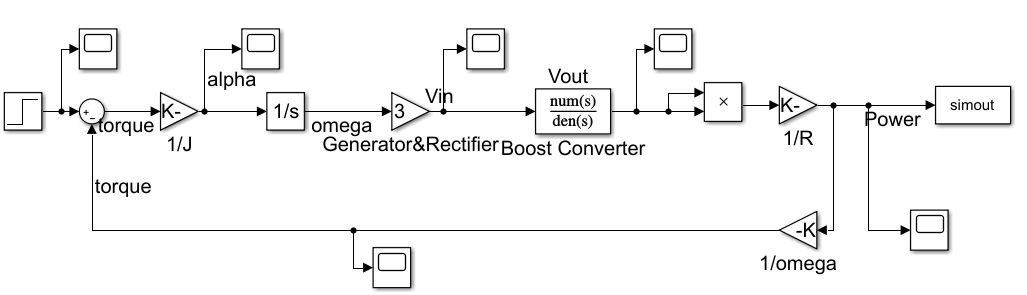 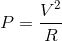 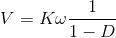 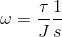 33
Step Response without Boost Converter
Step input had an amplitude of 1 and a 1 second step size
The step input was meant to represent mechanical input from turbine
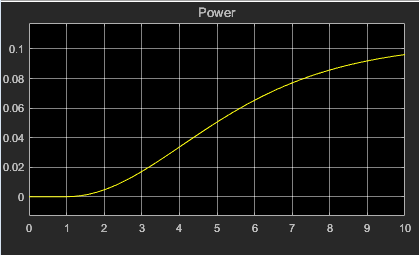 34
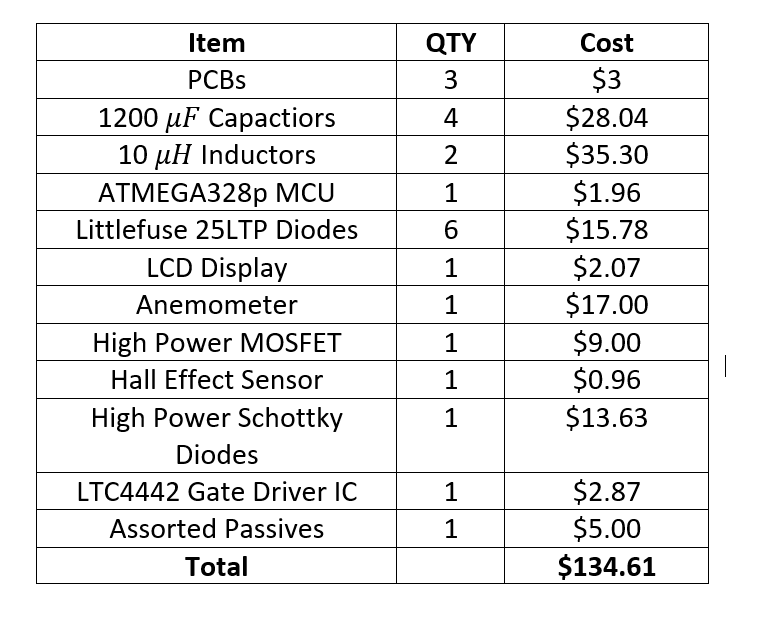 Project Costs
Goal: Less than $200
35
Conclusions
Effective maximum power point tracking demonstrated in a laboratory setting
Power electronics proven to be able to operate above 300 W
Successful interface with the WindTura 750 turbine system
36
Future Work
Improved testing conditions (wind tunnel, outside in relatively high winds)
Tune the response time of the power tracking system
Integration of a battery in order to create a complete off-grid power solution
37
Acknowledgements
Evan Widloski
Prof. Haran
Kevin Colravy
Prof. Raginsky
Prof. Banerjee
38
Questions?
Thanks for listening!
39